French
Congratulations [1 / 2]
using venir de + infinitive
Mademoiselle Martin
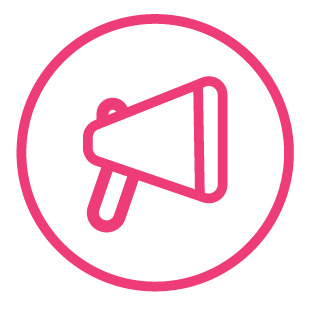 Phonétique
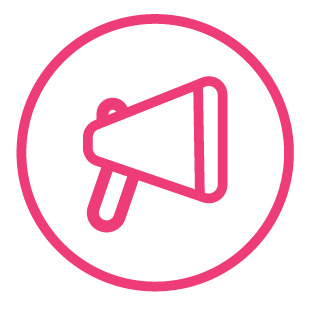 [ ç / c ]
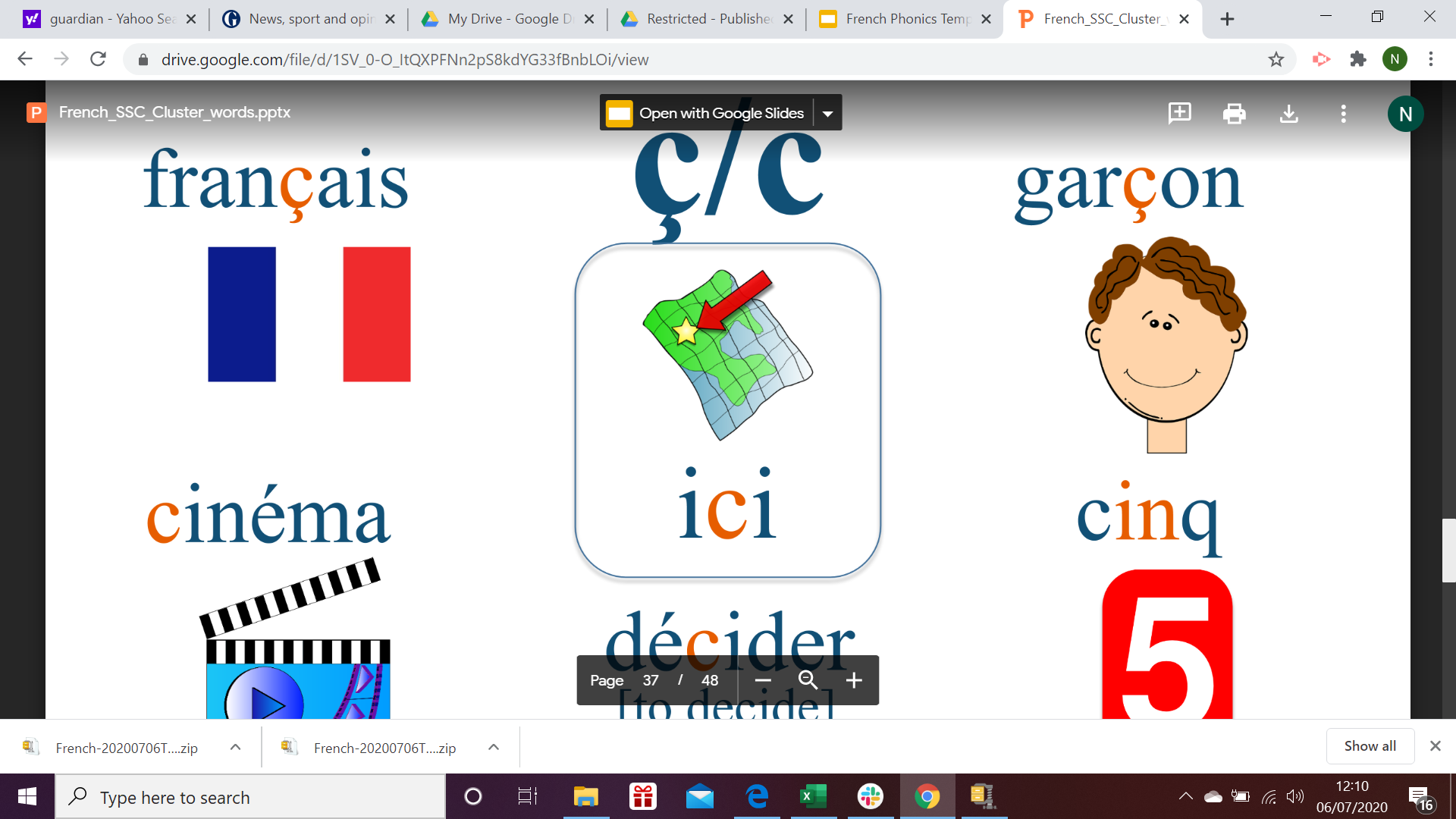 français
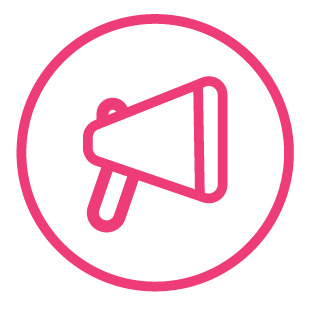 [ ç / c ]
français
garçon
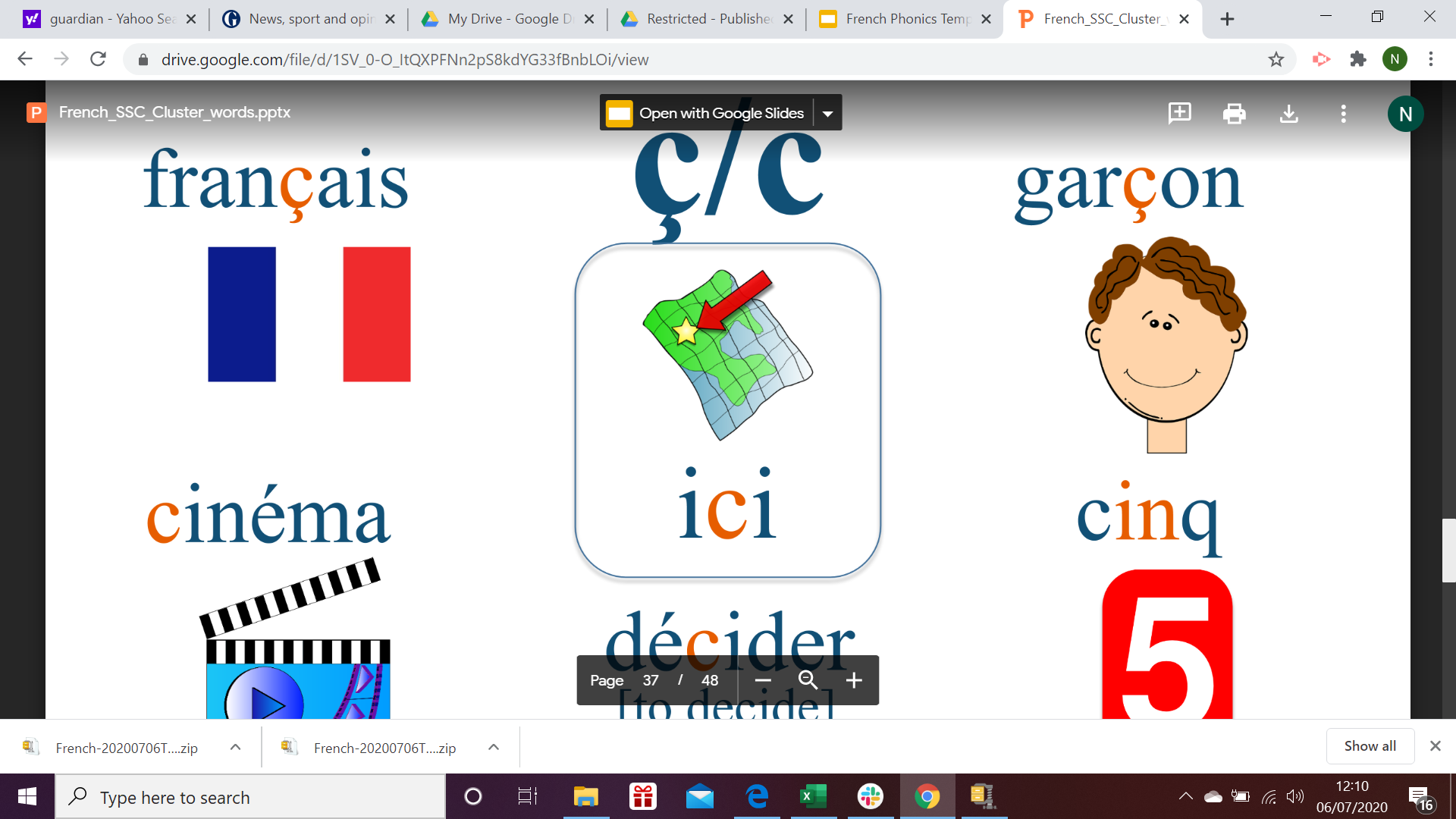 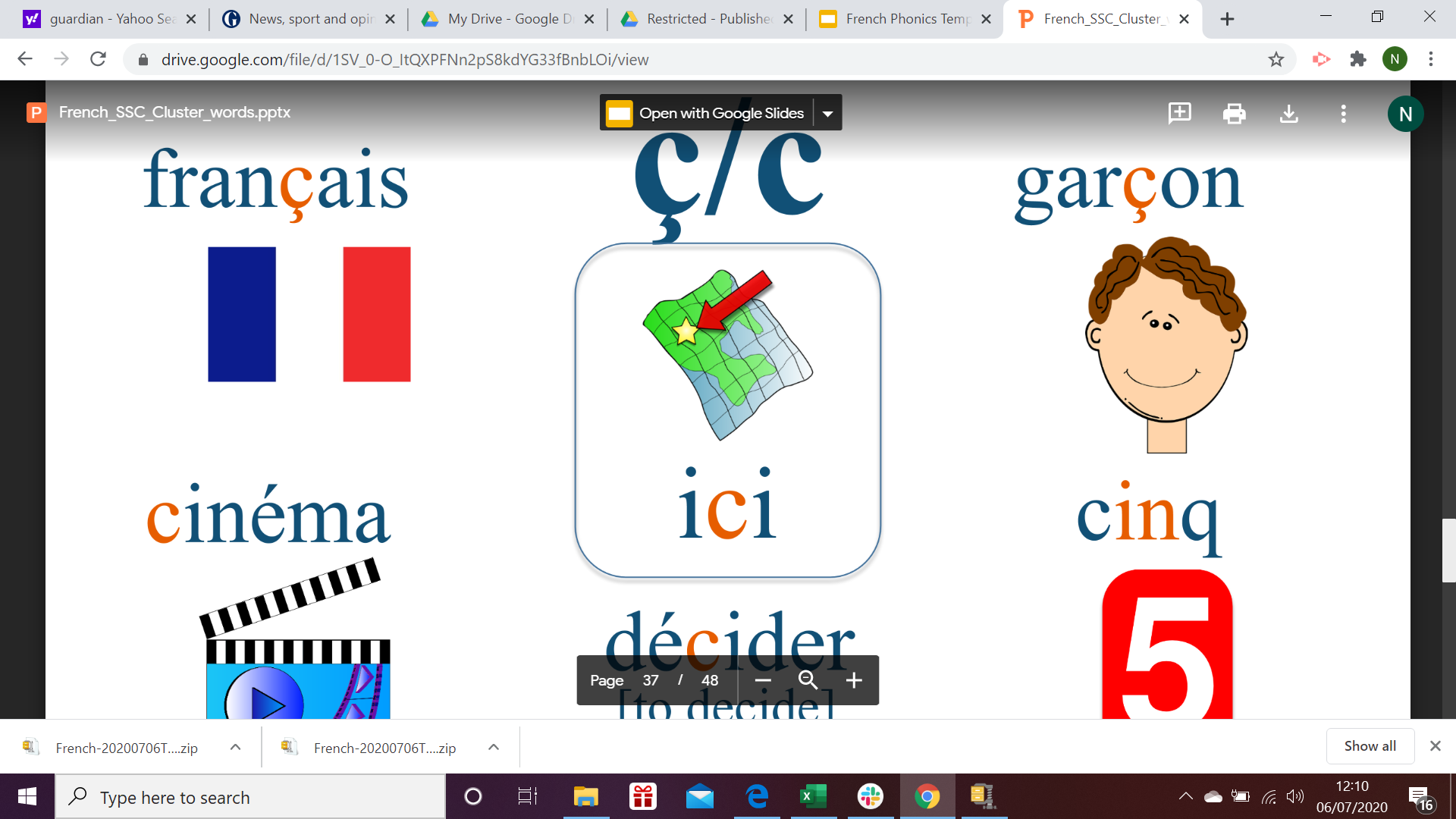 cinéma
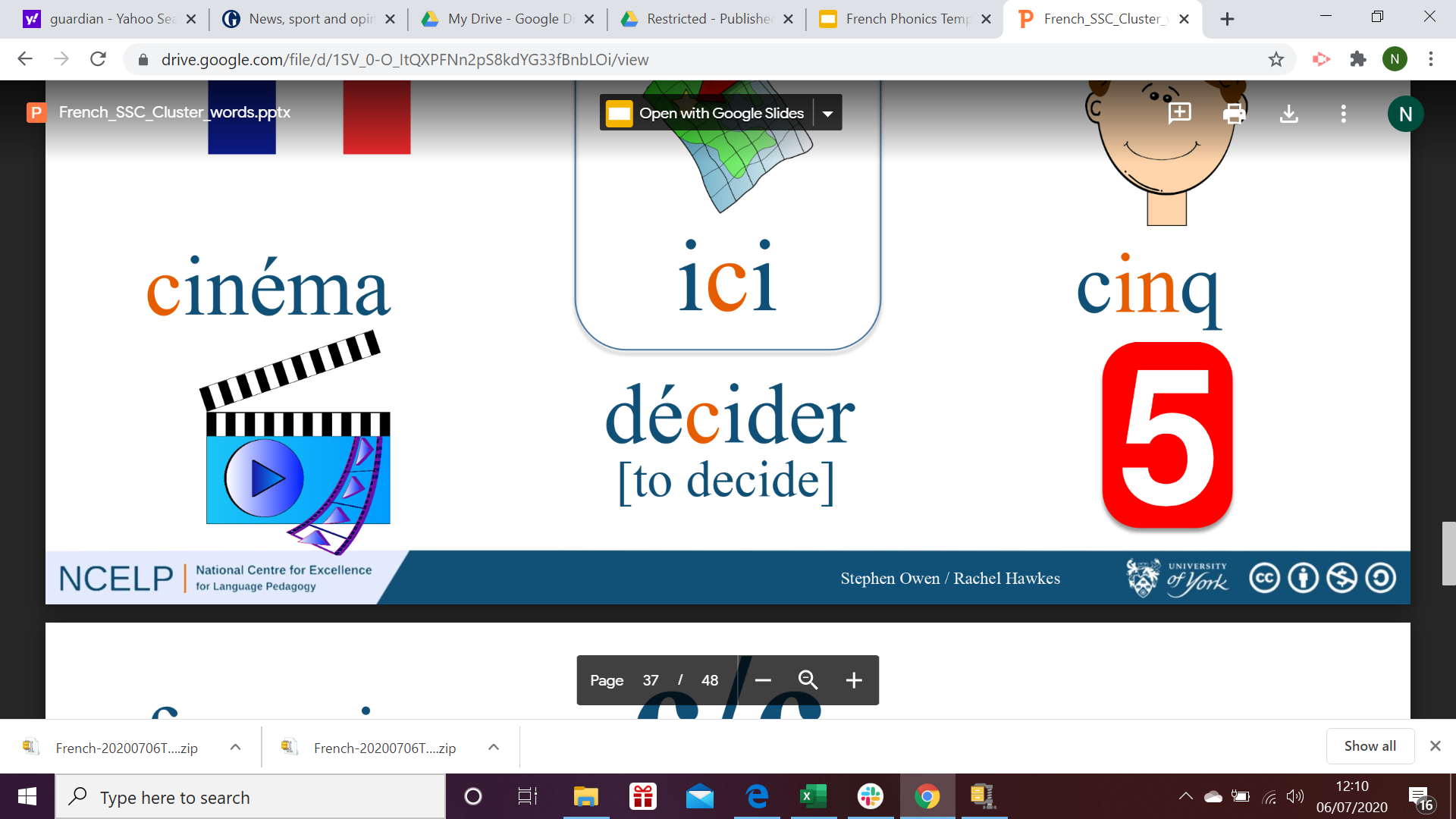 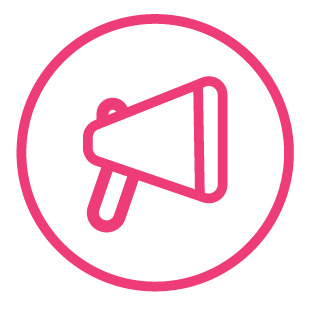 [ au / eau / o ]
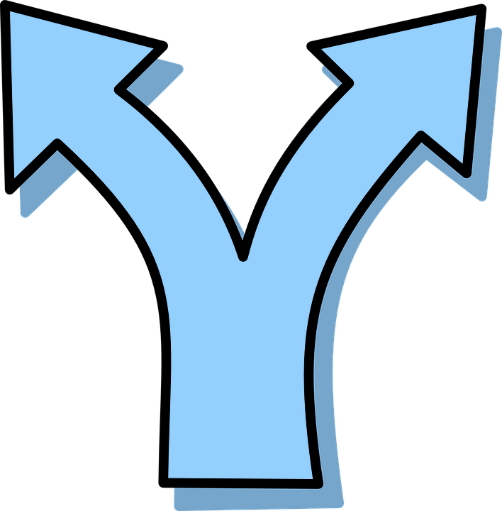 gauche
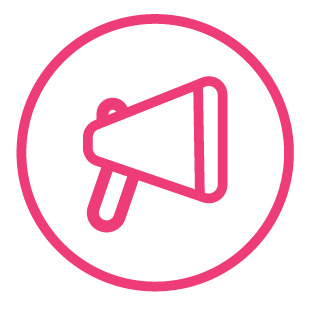 [ au / eau / o ]
beau
photo
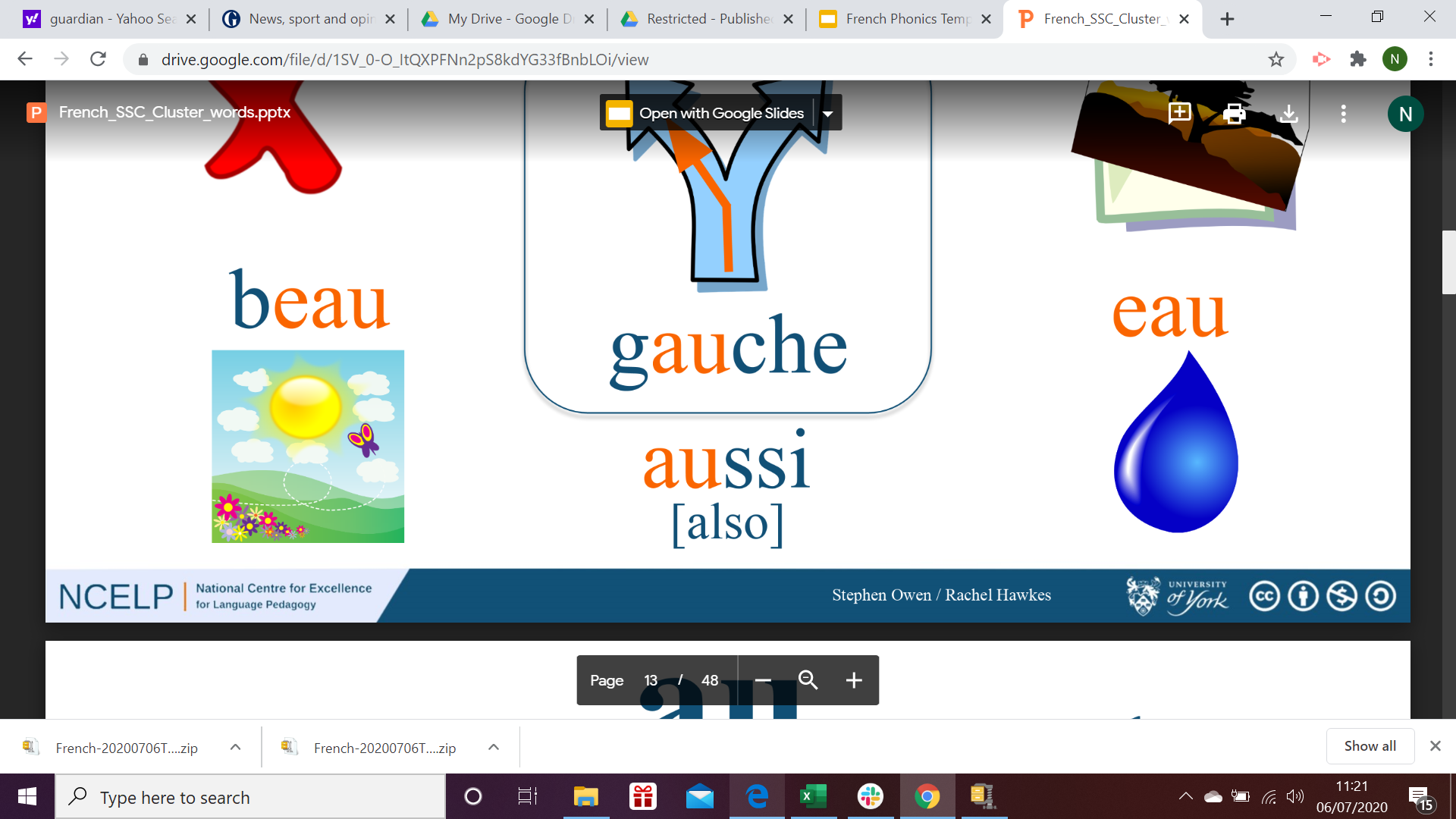 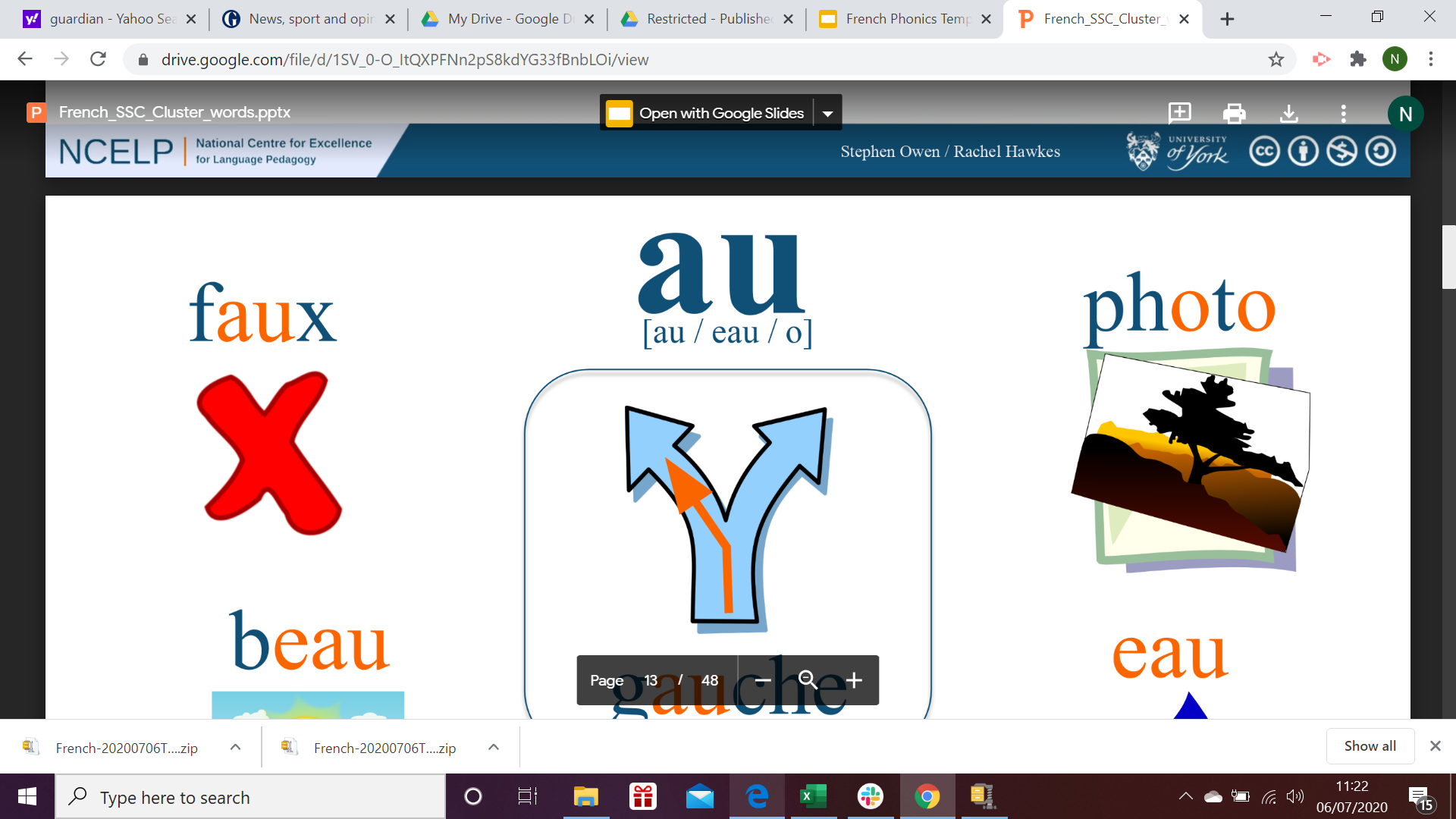 aussi
[also]
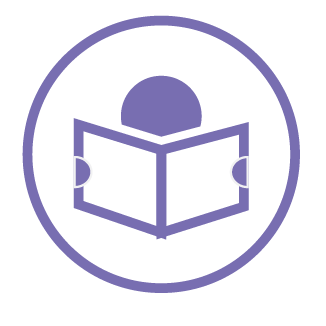 Vocabulaire
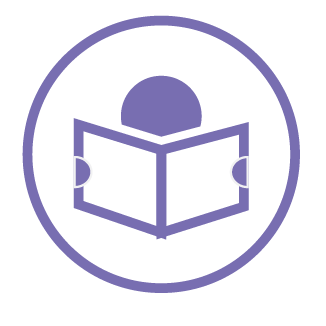 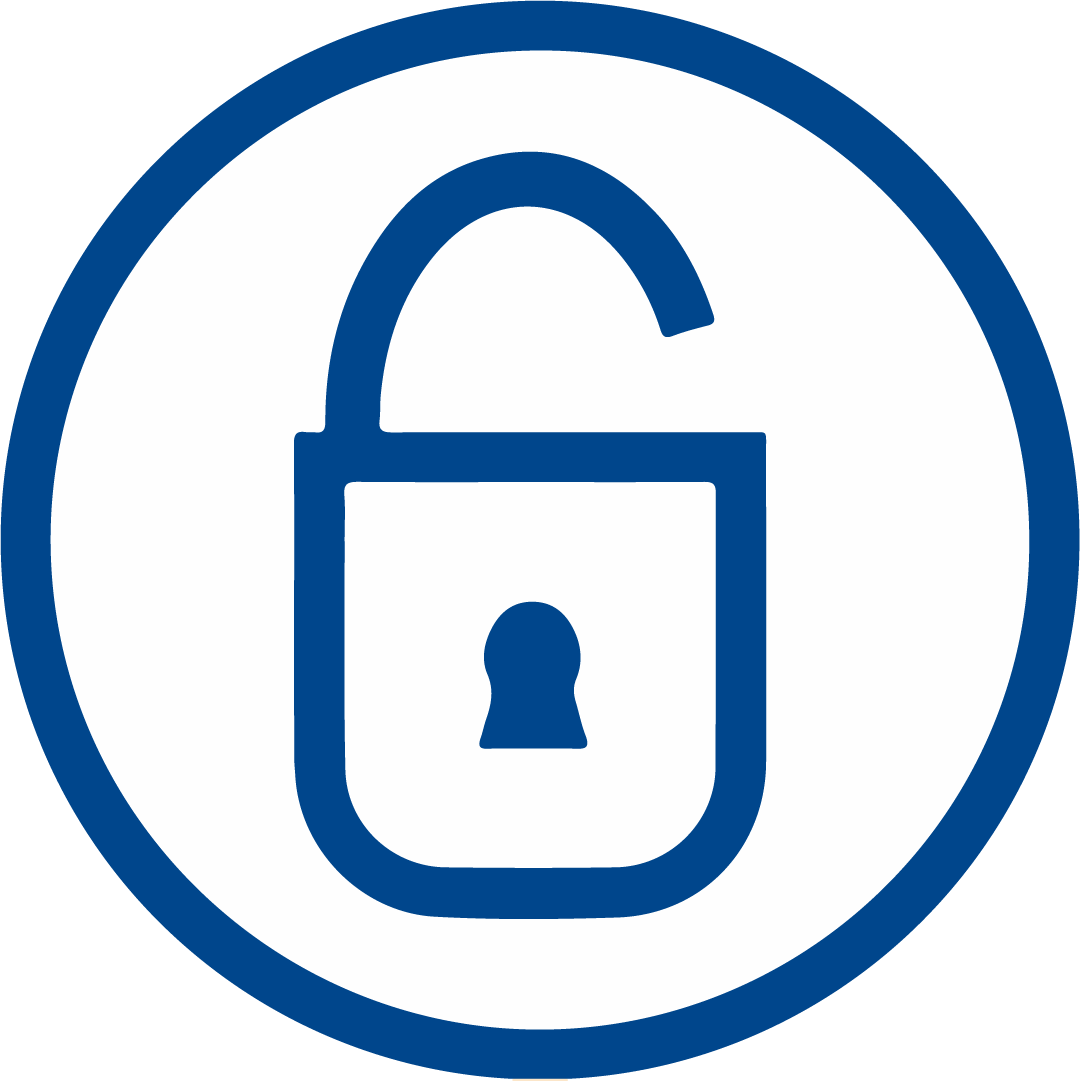 Grammaire- Using venir de + infinitive
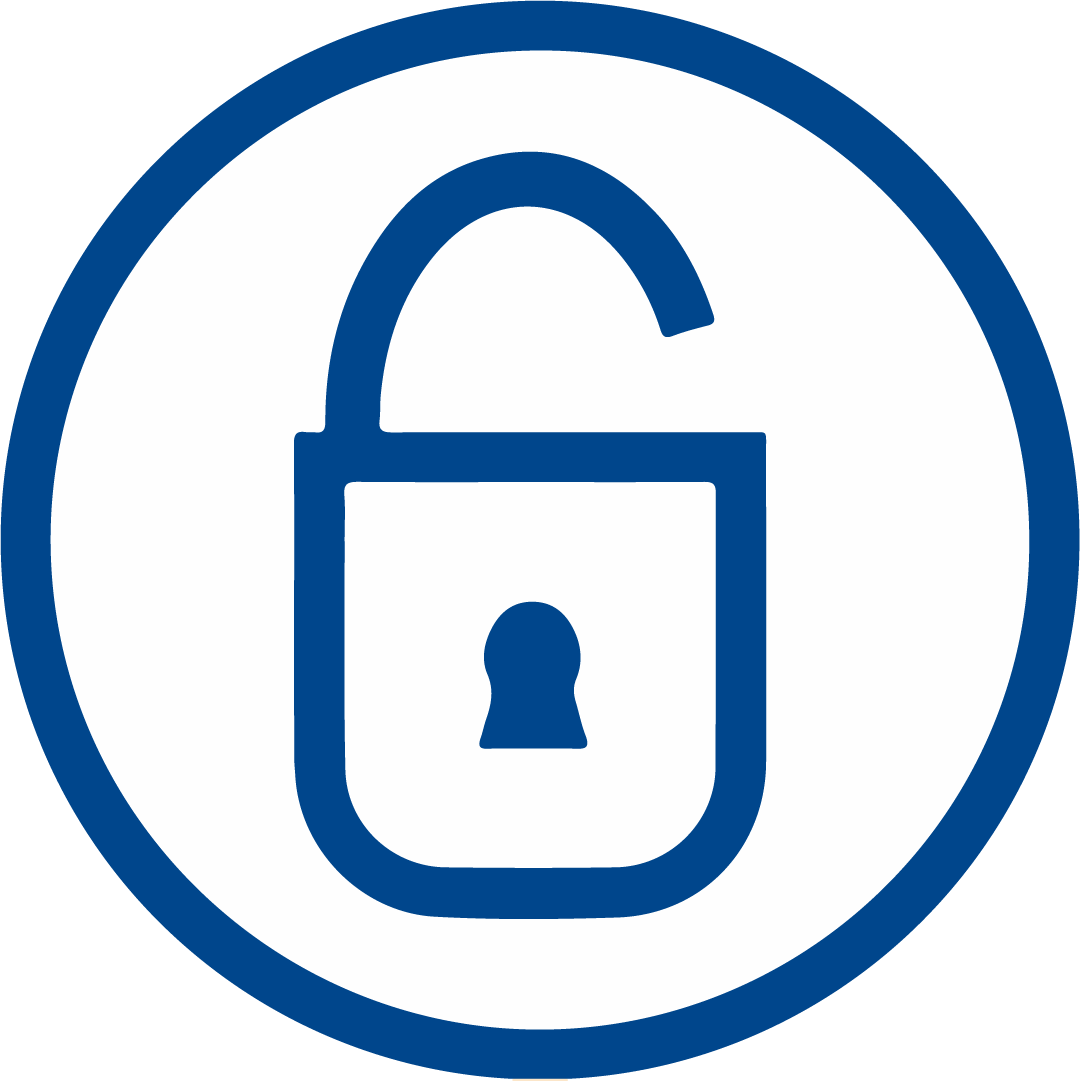 Using venir de + infinitive
Je viens de fêter
Je viens de célébrer
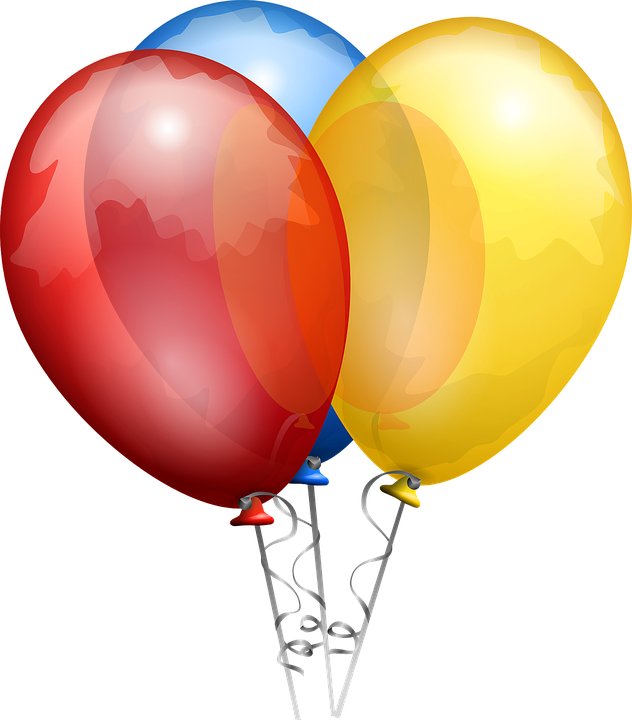 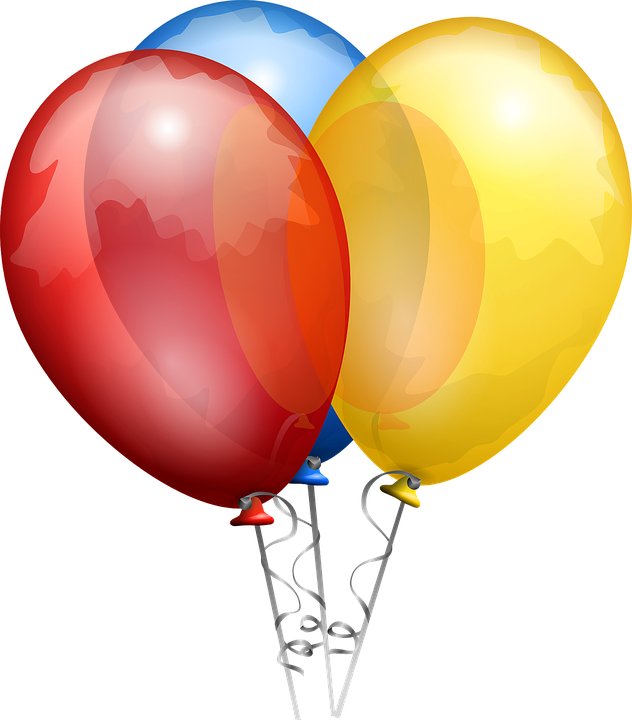 = I have just celebrated
= I have just celebrated
We can use the structure venir de + infinitive to explain what has just happened in the recent past.
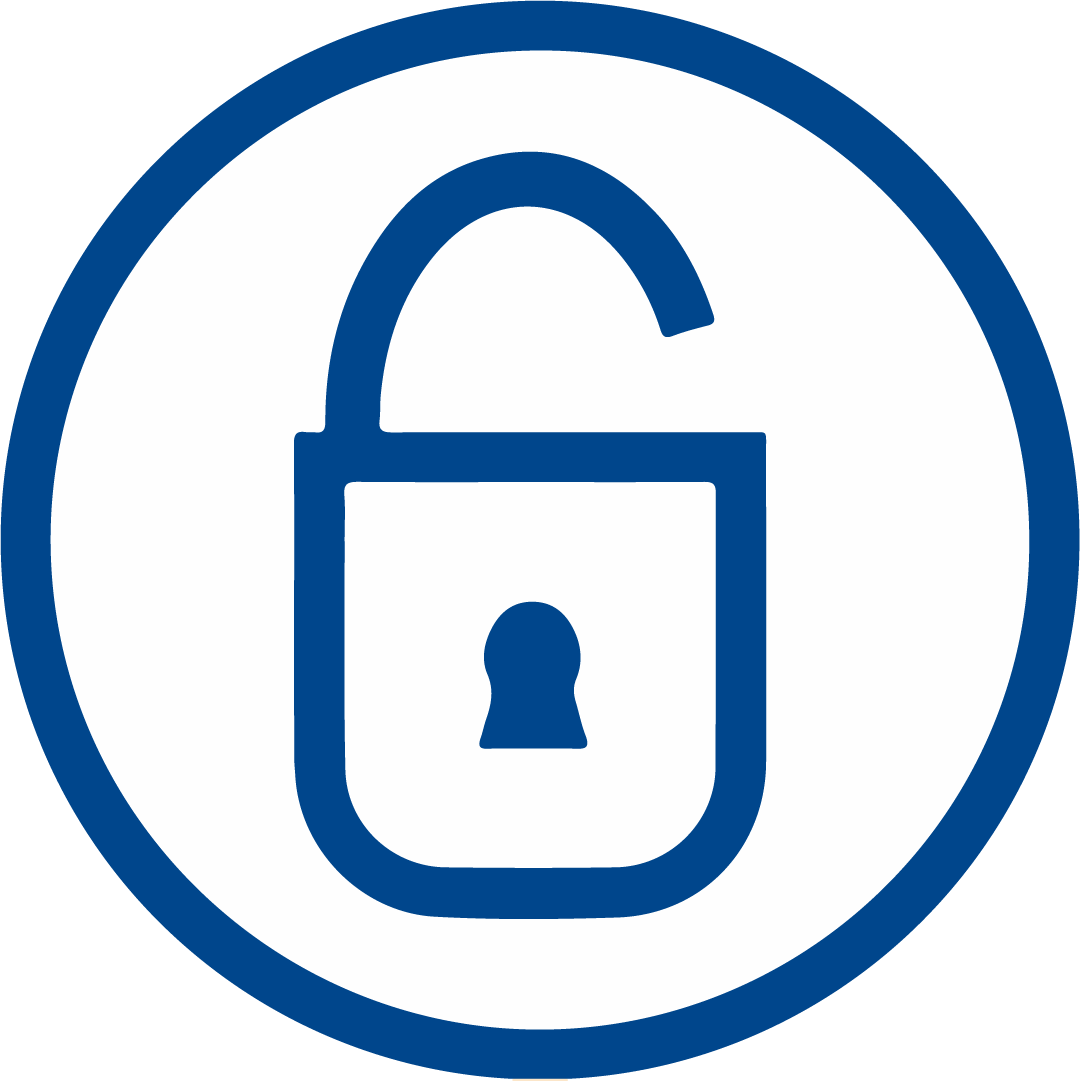 Using venir de + infinitive
Je viens de me pacser
Je viens de me marier
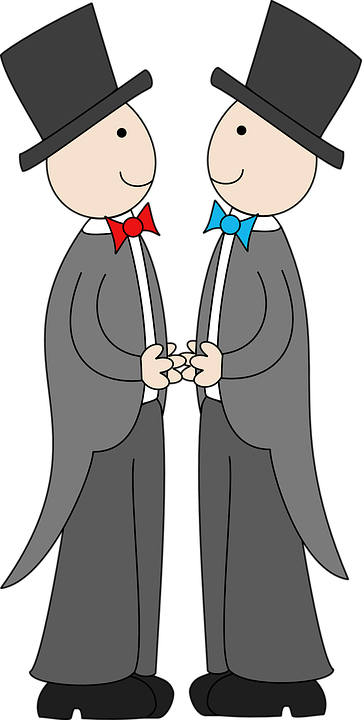 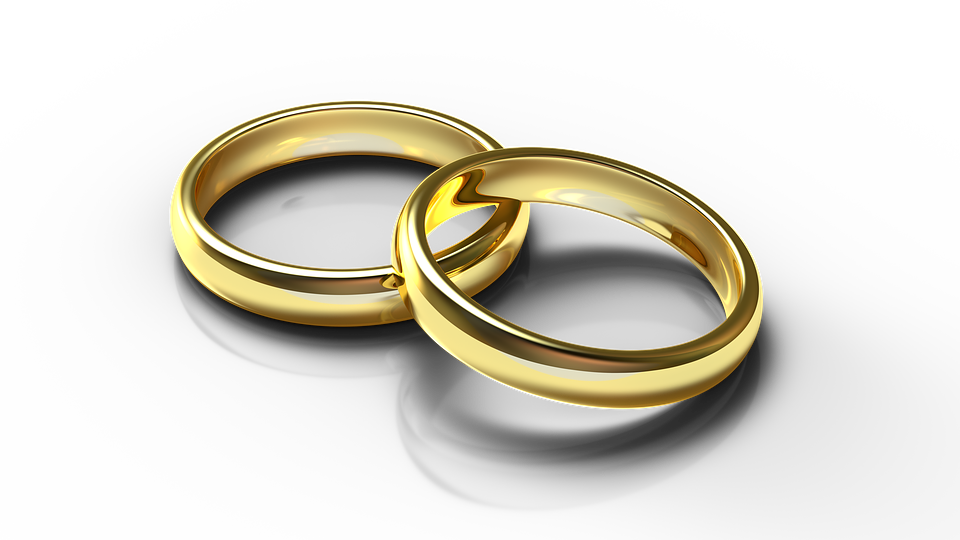 = I have just entered a civil partnership
= I have just got married
Je viens is the first person present tense conjugation of the verb venir
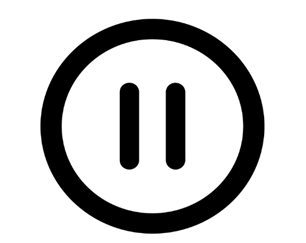 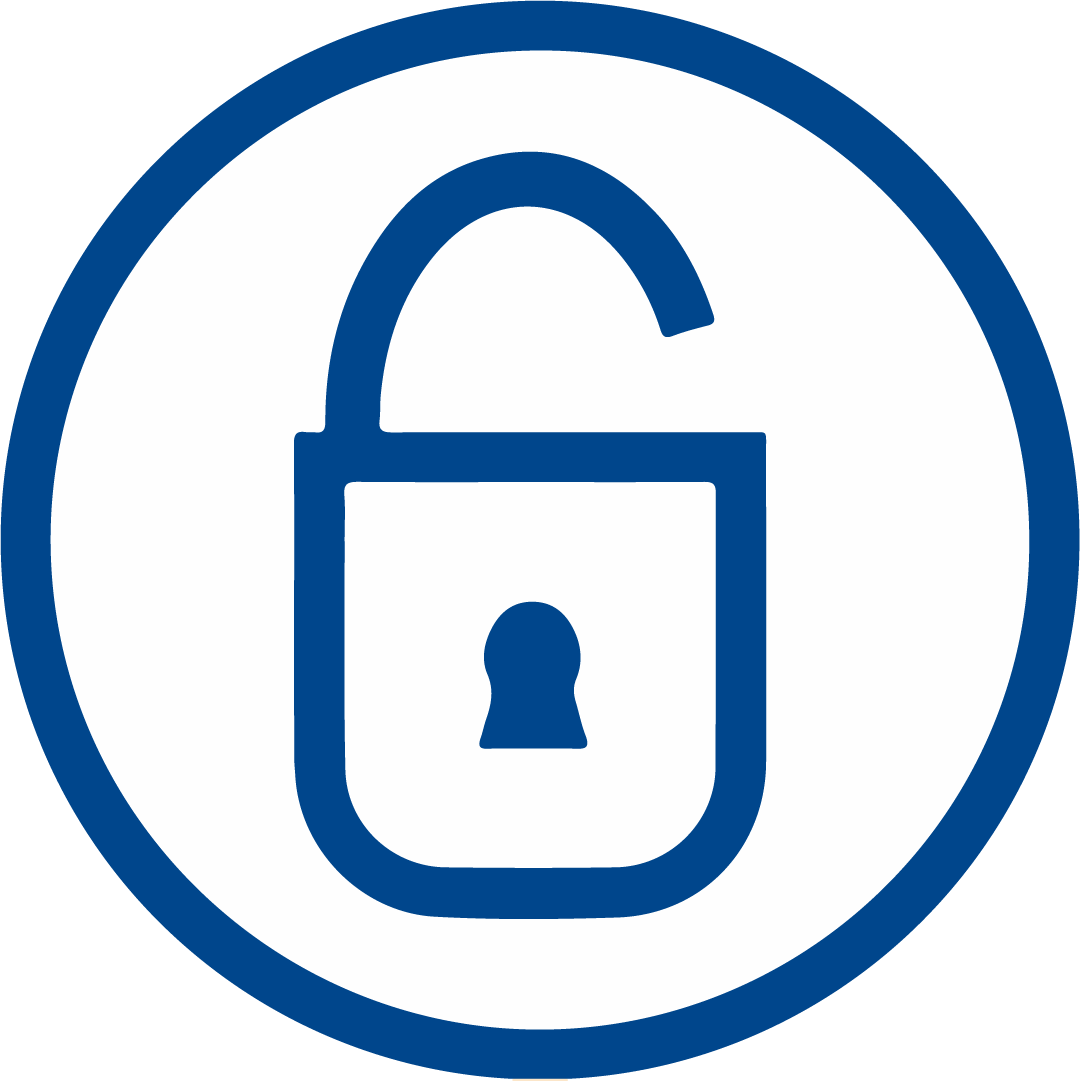 Using venir de + infinitive
We can use the structure venir de + infinitive to explain what has just happened in the recent past.
Don’t forget to conjugate the infinitive venir in the present tense.
venir de + infinitive
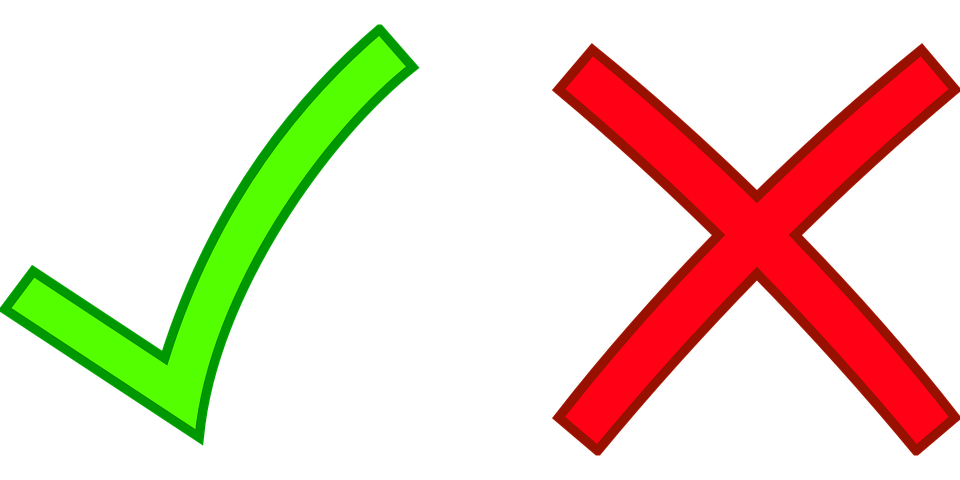 = to have just + action
Je viens de + infinitive
I have just + action
Congratulations [1 /2]
What has just happened in the recent past
Conjugate venir according to the subject
Je viens de fêter/célébrer
Je viens de me marier
Je viens de me pacser